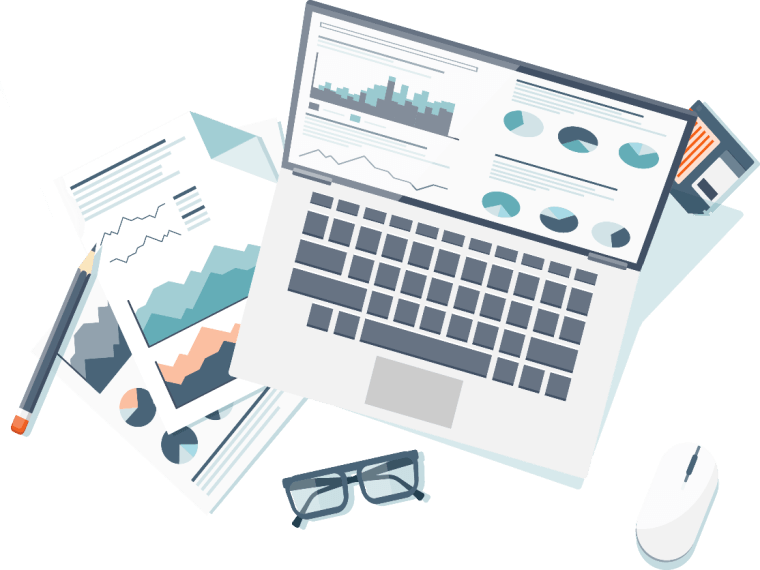 【框架完整·结构完整·专业配色·专业图表】
财务报告PPT模板
资产负债表  |  利润表  |  现金流量表  |  财务状况
汇报人：优品PPT
职务：财务经理
https://www.ypppt.com/
CONTENTS
标题文字内容
标题文字内容
标题文字内容
标题文字内容
01
02
03
04
The user can demonstrate on a projector or computer, or presentation
The user can demonstrate on a projector or computer, or presentation
The user can demonstrate on a projector or computer, or presentation
The user can demonstrate on a projector or computer, or presentation
PART.01
标题文字内容
Each day is a new beginning Seize new opportunities from now on Each day is 
a new beginning Seize new opportunities from now onEach day is a new beginning Seize new opportunities from now on
标题文字添加
标题文字添加
The user can demonstrate on a projector or computer, or presentation and make it film to be used in a wider field
The user can demonstrate on a projector or computer, or presentation and make it film to be used in a wider field
在此您的标题
在此您的标题
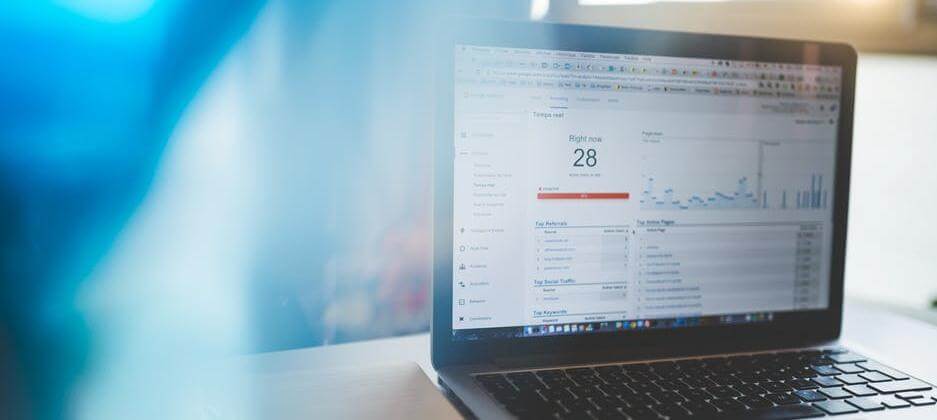 单击此处输入标题
The user can demonstrate on a projector or computer, or print the presentation and
标题文字添加
The user can demonstrate on a projector or computer, or print the presentation and make it into a film to be used
单击此处输入标题
The user can demonstrate on a projector or computer, or print the presentation and
12
%
单击此处输入标题
The user can demonstrate on a projector or computer, or print the presentation and make it into a film to be used
单击此处输入标题
The user can demonstrate on a projector or computer, or print the presentation and make it into a film to be used
PPT下载 http://www.ypppt.com/xiazai/
PART.02
标题文字内容
Each day is a new beginning Seize new opportunities from now on Each day is 
a new beginning Seize new opportunities from now onEach day is a new beginning Seize new opportunities from now on
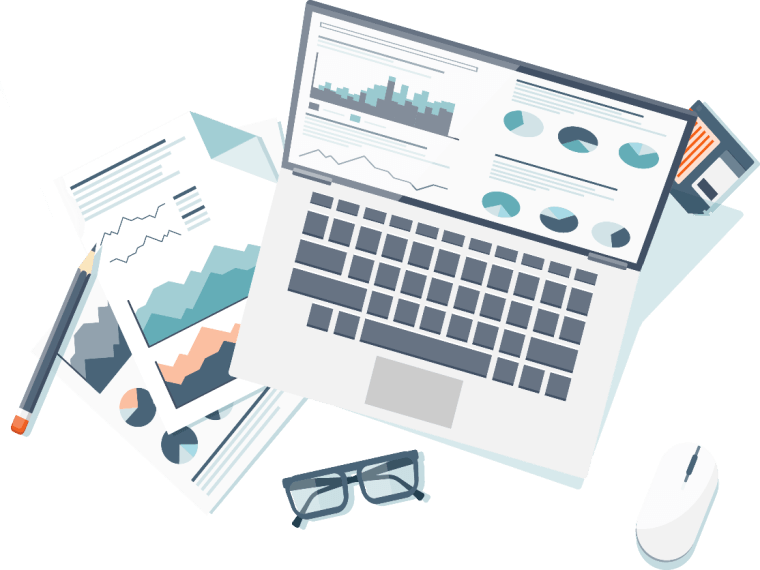 添加
标题
添加
标题
标题文字添加
标题文字添加
The user can demonstrate on a projector or computer, or presentation and make it film to be used in a wider field
The user can demonstrate on a projector or computer, or presentation and make it film to be used in a wider field
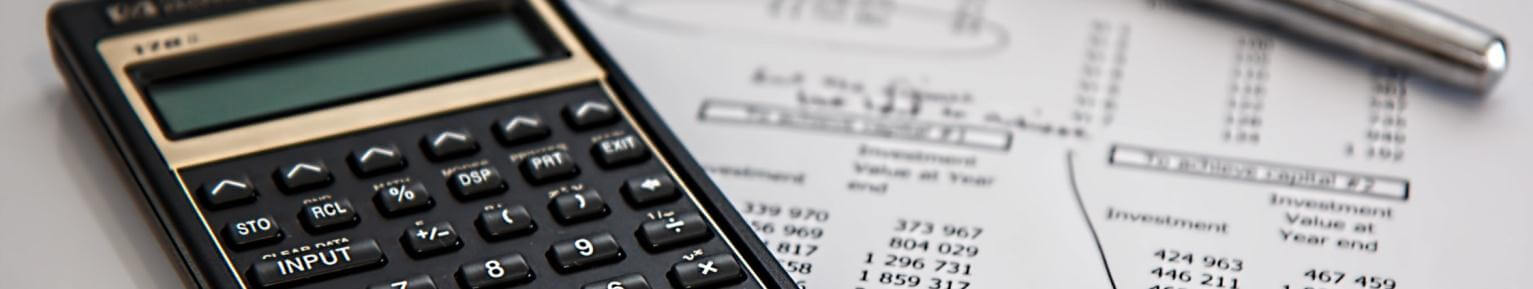 标题添加
标题添加
The user can demonstrate on a projector or computer, or print the presentation and make it into a film to be usedThe user can demonstrate on a projector or computer, or print the
The user can demonstrate on a projector or computer, or print the presentation and make it into a film to be usedThe user can demonstrate on a projector or computer, or print the
单击此处输入标题
The user can demonstrate on a projector or computer, or print the presentation and
20XX
单击此处输入标题
The user can demonstrate on a projector or computer, or print the presentation and
2021
2022
2020
单击此处输入标题
The user can demonstrate on a projector or computer, or print the presentation and
单击此处输入标题
The user can demonstrate on a projector or computer, or print the presentation and
TO
标题文字添加
标题文字添加
标题文字添加
The user can demonstrate on a projector or computer, or presentation and make it film to be used in a wider field
The user can demonstrate on a projector or computer, or presentation and make it film to be used in a wider field
The user can demonstrate on a projector or computer, or presentation and make it film to be used in a wider field
[Speaker Notes: https://www.ypppt.com/]
PART.03
标题文字内容
Each day is a new beginning Seize new opportunities from now on Each day is 
a new beginning Seize new opportunities from now onEach day is a new beginning Seize new opportunities from now on
标题文字添加
标题文字添加
标题文字添加
标题文字添加
The user can demonstrate on a projector or computer, or presentation and make it film to be used in a wider field
The user can demonstrate on a projector or computer, or presentation and make it film to be used in a wider field
The user can demonstrate on a projector or computer, or presentation and make it film to be used in a wider field
The user can demonstrate on a projector or computer, or presentation and make it film to be used in a wider field
标题文字添加
标题文字添加
标题文字添加:
The user can demonstrate on a projector or computer, or print the presentation and make it into a film to be used in a wider field. Using PowerPoint,
The user can demonstrate on a projector or computer, or print the presentation and make it into a film to be used in a wider field. Using PowerPoint,
The user can demonstrate on a projector or computer, or print the presentation and make it into a film to be used
标题文字添加:
The user can demonstrate on a projector or computer, or print the presentation and make it into a film to be used
100
标题文字添加
标题文字添加
标题文字添加
The user can demonstrate on a projector or computer, or presentation and make it film to be used in a wider field
The user can demonstrate on a projector or computer, or presentation and make it film to be used in a wider field
The user can demonstrate on a projector or computer, or presentation and make it film to be used in a wider field
80
78
66
60
52
40
35
20
文字添加
文字添加
文字添加
文字添加
标题文字添加
标题文字添加
标题文字添加
标题文字添加
The user can demonstrate on a projector or computer, or presentation and make it film to be used in a wider field
The user can demonstrate on a projector or computer, or presentation and make it film to be used in a wider field
The user can demonstrate on a projector or computer, or presentation and make it film to be used in a wider field
The user can demonstrate on a projector or computer, or presentation and make it film to be used in a wider field
PART.04
标题文字内容
Each day is a new beginning Seize new opportunities from now on Each day is 
a new beginning Seize new opportunities from now onEach day is a new beginning Seize new opportunities from now on
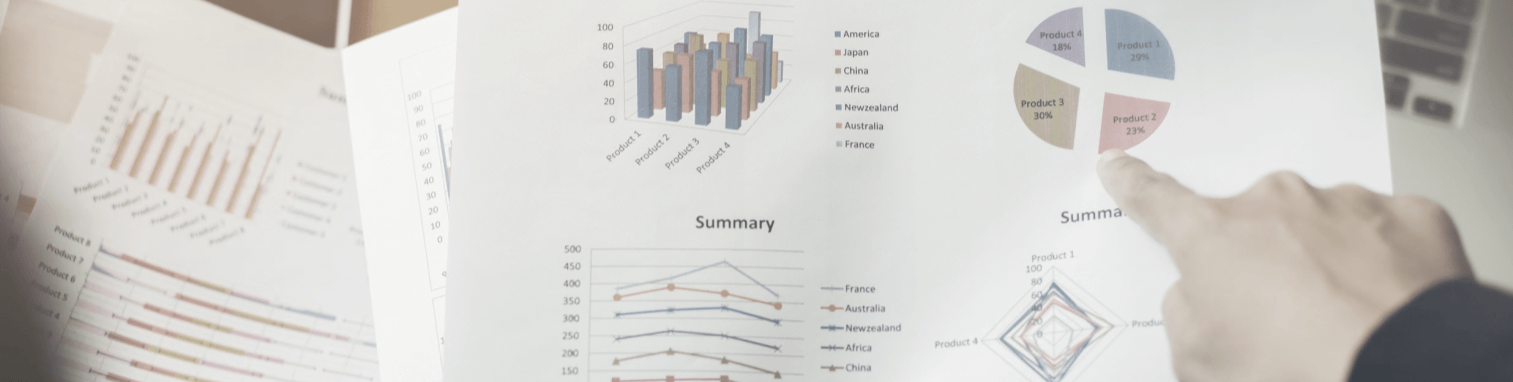 标题文字添加
标题文字添加
标题文字添加
标题文字添加
print the presentation and make it into a film to be used in a wider field
print the presentation and make it into a film to be used in a wider field
print the presentation and make it into a film to be used in a wider field
print the presentation and make it into a film to be used in a wider field
标题文字添加
标题文字添加
标题文字添加
The user can demonstrate on a projector or computer, or presentation and make it film to be used in a wider field
The user can demonstrate on a projector or computer, or presentation and make it film to be used in a wider field
The user can demonstrate on a projector or computer, or presentation and make it film to be used in a wider field
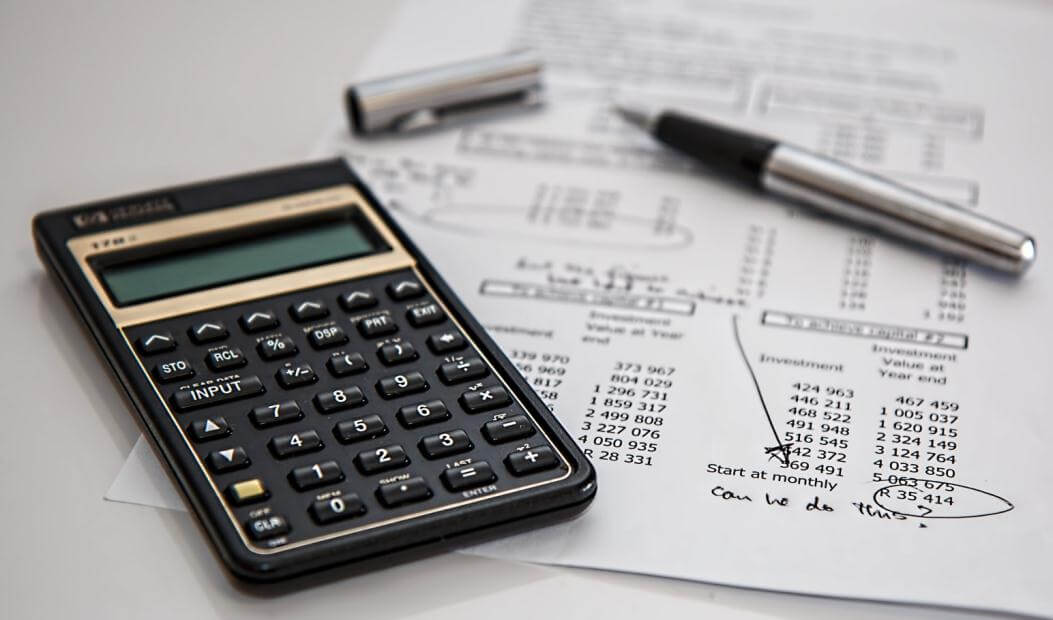 标题添加
标题添加
The user can demonstrate on a projector or computer, or print the presentation and make it into a film to be usedThe user can demonstrate on a projector or computer, or print the
The user can demonstrate on a projector or computer, or print the presentation and make it into a film to be usedThe user can demonstrate on a projector or computer, or print the
标题文字添加
标题文字添加
标题文字添加
标题文字添加
30%
70%
55%
90%
print the presentation and make it into a film to be used in a wider field
print the presentation and make it into a film to be used in a wider field
print the presentation and make it into a film to be used in a wider field
print the presentation and make it into a film to be used in a wider field
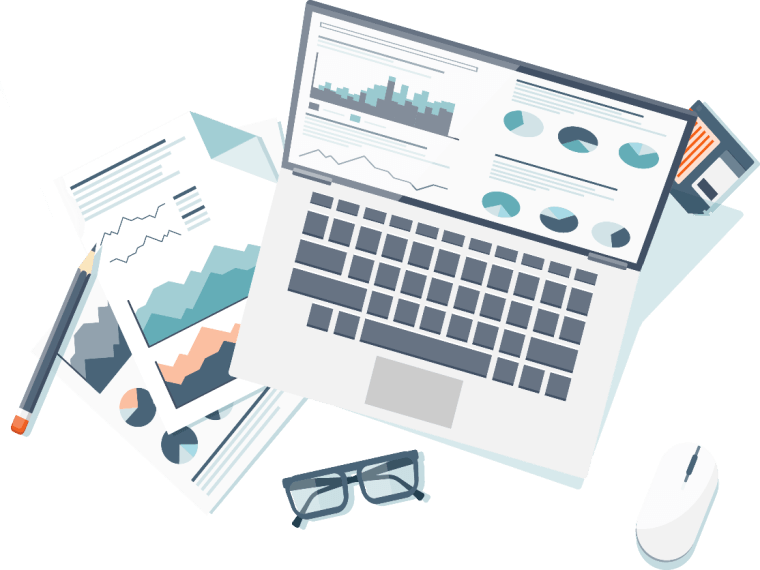 【框架完整·结构完整·专业配色·专业图表】
THANK YOU
资产负债表  |  利润表  |  现金流量表  |  财务状况
汇报人：优品PPT
职务：财务经理
更多精品PPT资源尽在—优品PPT！
www.ypppt.com
PPT模板下载：www.ypppt.com/moban/         节日PPT模板：www.ypppt.com/jieri/
PPT背景图片：www.ypppt.com/beijing/          PPT图表下载：www.ypppt.com/tubiao/
PPT素材下载： www.ypppt.com/sucai/            PPT教程下载：www.ypppt.com/jiaocheng/
字体下载：www.ypppt.com/ziti/                       绘本故事PPT：www.ypppt.com/gushi/
PPT课件：www.ypppt.com/kejian/
[Speaker Notes: 模板来自于 优品PPT https://www.ypppt.com/]